Цифрове громадянство та безпека
Михайленко Г.В.
Цифрове навчання - це будь-яка навчальна практика, яка ефективно використовує технології для посилення навчального досвіду учня (педагога).
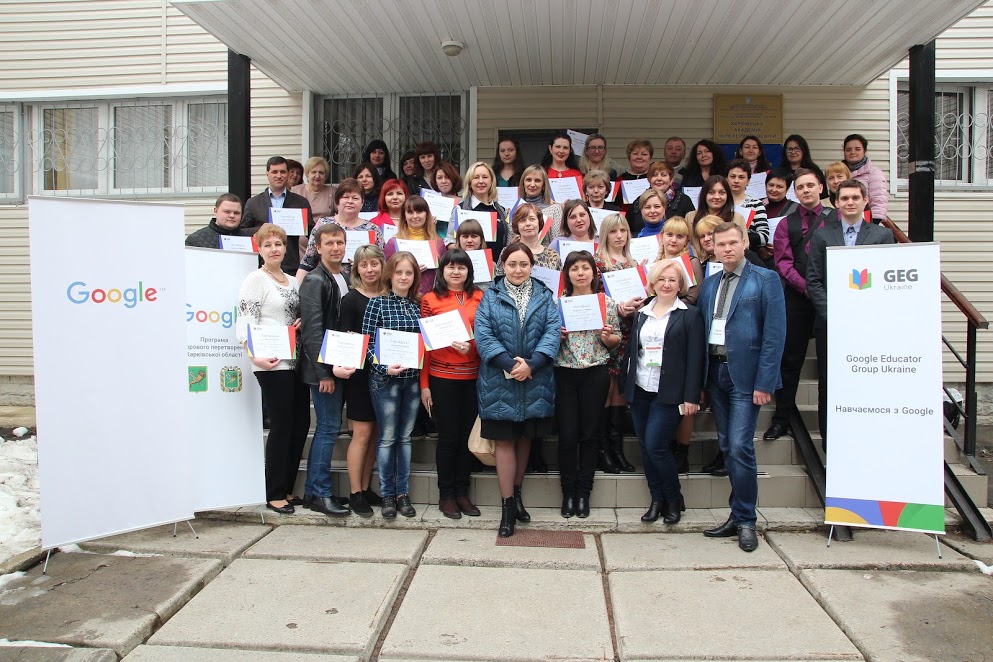 Сучасні освітні технологічні тенденції :
(Education trends)
діти - творці цифрового контенту
візуалізація процесу навчання в режимі реального часу
віртуальна та доповнена реальність з урахуванням навчальних цілей
медіаграмотність для боротьби з фальшивою інформацією
цифрове громадянство: глобальні практики педагогічних та цифрових технологій
IQ-загальний інтелект 
EQ- емоційний інтелект
DQ (digital media)- цифровий високо адаптивний інтелект
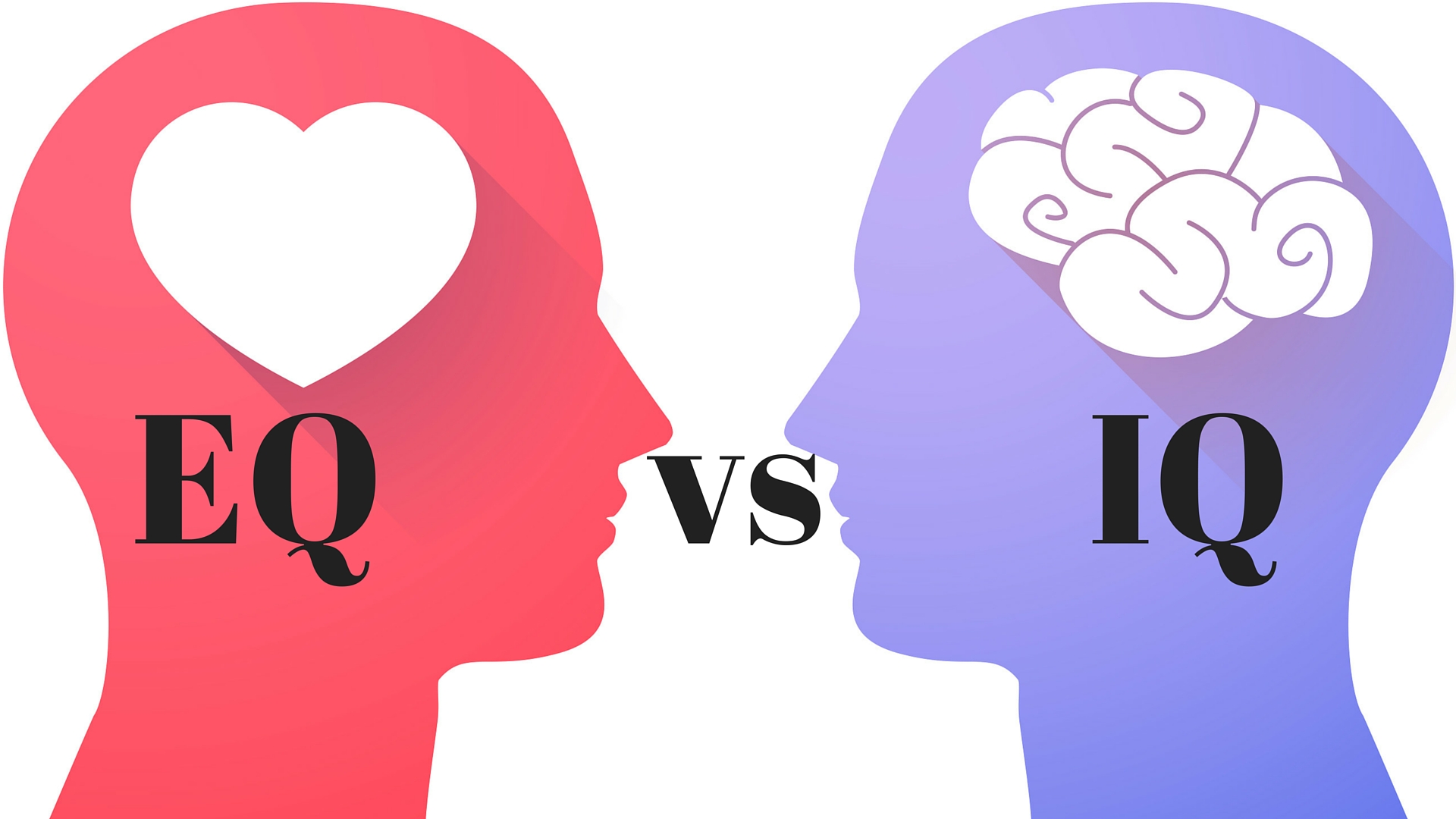 DQ можна розбити на три рівні:
Рівень 1: Цифрове громадянство - використання цифрових технологій і засобів масової інформації безпечним способом.
Рівень 2: Цифрова творчість - створення нового контенту та втілення ідей в реальність за допомогою цифрових інструментів.
Рівень 3: Цифрове підприємництво - Використання digital media і цифрових технологій для вирішення глобальних проблем або створення нових можливостей.
8 НАВИЧОК, ЯКІ ДИТИНІ НЕОБХІДНО МАТИ В ЦИФРОВУ ЕПОХУ:
Вміння вибудовувати цілісну особистість онлайн і офлайн
Керування екранним часом
Управління інтернет-цькуванням
Управління кібербезпекою
Управління конфіденційністю
Критичне мислення
Цифрові сліди
Цифрова емпатія
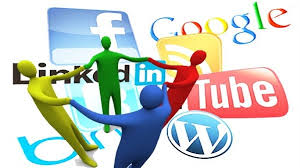 2 – 6 квітня 2018 року компанія Google Ukraine провела семінар-тренінг «Цифрове громадянство та безпека»
Тренери Освітньої спільноти Google Educator Group Наталія Саражинська, Сергій Кіслов, Сергій Якуба, Андрій Дегула.
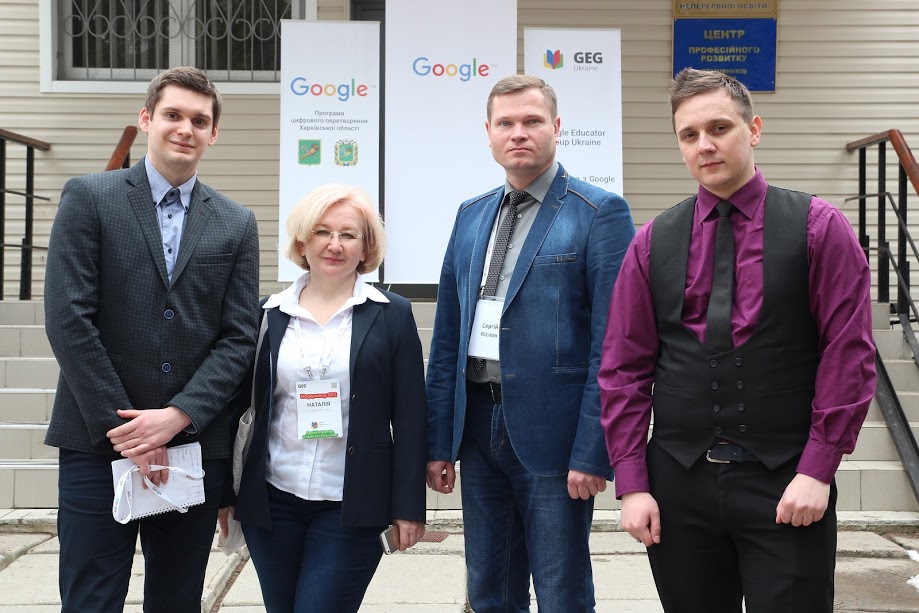 Учасники тренінгу:
набули практичних навичок з налаштування безпеки облікового запису та конфіденційності інструментів Google,

дізналися, як захистити власні мобільні пристрої та відстежувати активність дітей в мережі та додатках Google,

синхронізували власний обліковий запис на усіх мобільних пристроях (комп'ютери-домашній та робочий, мобільний телефон)
навчилися використовувати інструменти візуалізації для швидкого створення відео, анімації, слайд-шоу тощо,
здійснили подорожі віртуальними галереями, віртуальними турами в кількох середовищах віртуальної реальності
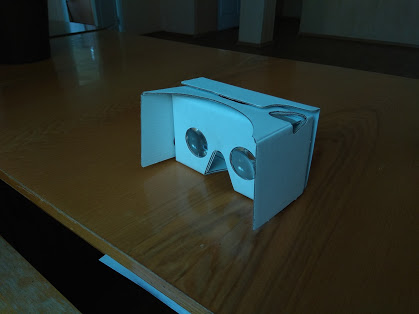 Учасники тренінгу
ознайомилися з особливостями розгортання єдиного цифрового середовища закладу освіти GSuite for Education з прикладами практичного використання його служб на прикладі  м.Дніпро
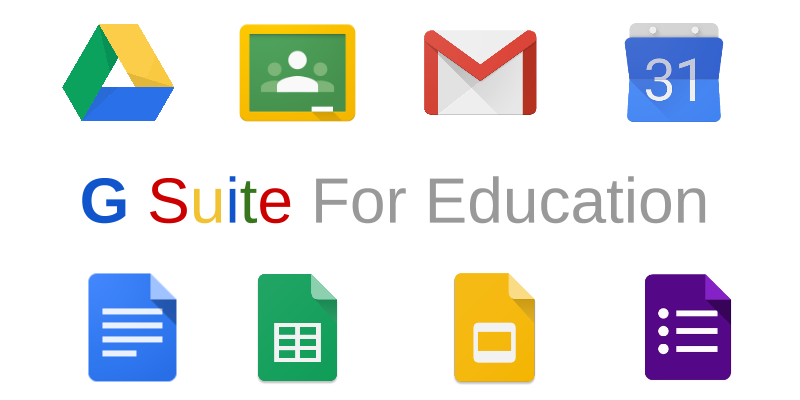 Перші кроки до реалізації програми 
GSuite for Education  
у закладі освіти


Наявність комп'ютерної техніки та 
 швидкісного Інтернету 
Відповідна підготовка та навички роботи 
співробітників
договір з компанією Google , 
для отримання власного домену
Взагалі, немає часу чекати. Діти вже занурені в цифровий світ і впливають на те, як він буде виглядати завтра.
«Потрібно бігти з усіх ніг, щоб тільки залишатися на місці, а щоб кудись потрапити, треба бігти хоча б удвічі швидше!»
Льюїс Керролл